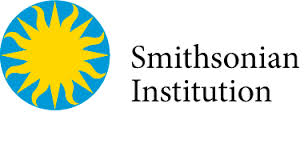 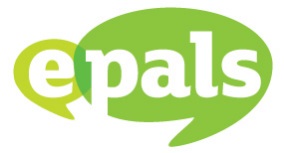 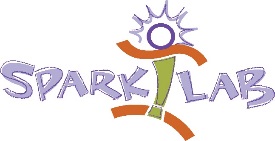 Title of Your Invention
First Name, Last Initial
Age
State or Country
Things to think about as you complete your submission
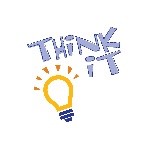 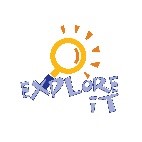 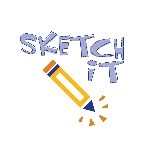 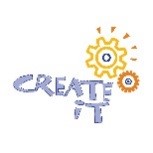 Please delete this slide before you finalize and submit your invention presentation!
Things to think about as you complete your submission
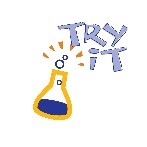 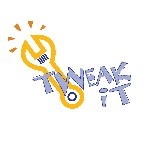 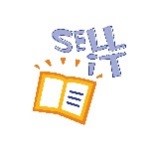 Please delete this slide before you finalize and submit your invention presentation!
Things to think about as you complete your submission
Take time to make your presentation impressive. 

Use diagrams, video, voice, and photos.

 You may include multiple slides for each step 
of the invention process.
All PowerPoint presentations will be converted into MP4 video format for viewing purposes.  Please double check your presentation so that all of your work appears on the screen.

Embed your video and audio files into your presentation. 
If you are using a version of PowerPoint before 2013 and are embedding video and audio files, save your final presentation as an MP4 so that the videos and audio remain in your presentation.
Avoid hyperlinks. To direct viewers to an online element, include the complete URL/Web Address (Example: https://challenges.epals.com/inventit) 
Avoid including information in the PowerPoint NOTES sections. Find a way to integrate this information onto the slides instead.   
Use your first name only  - no last names!
Please delete this slide before you finalize and submit your invention presentation!
Describe a real-world health problem 	or challenge and your invention idea to solve it
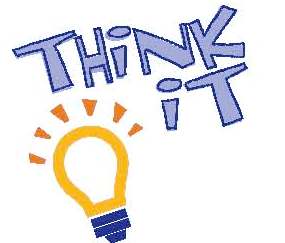 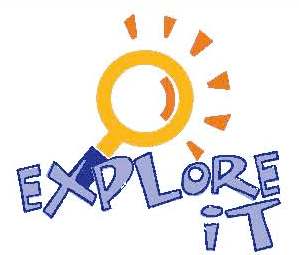 Investigate how other inventors have tried to solve or address the health problem/challenge
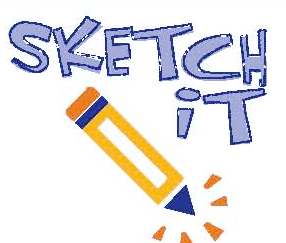 Draw pictures and diagrams to show 	your invention and how it might work
Build your prototype or model of your invention
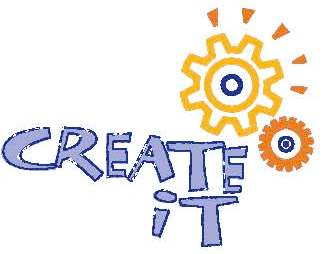 Test your invention
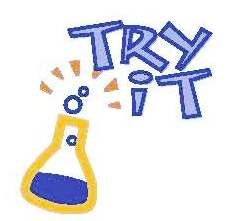 Improve your invention
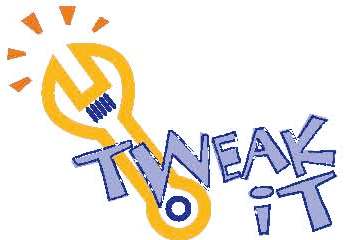 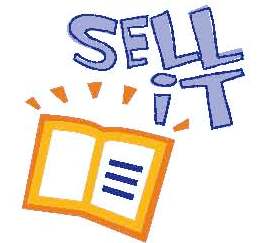 Pitch your invention to a target audience, clearly explaining the health benefits.